Η Ποδοκνημικήκατά τη Βάδιση
Βλοτινού Πηνελόπη
Επίκουρη Καθηγήτρια
Τμήμα Εργοθεραπείας
Πανεπιστήμιο Δυτικής Αττικής
Χρήσιμες πληροφορίες…
Οι μηχανοϋποδοχείς στους αρθρικούς θυλάκους και στους συνδέσμους συντονίζουν τη δραστηριότητα των μυών της κνήμης και του ποδιού, που σταθεροποιεί το πόδι στο ανώμαλο έδαφος
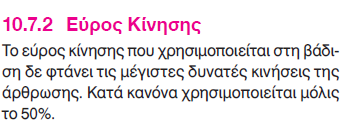 Εύρος κίνησης της ποδοκνημικής κατά τη βάδιση…
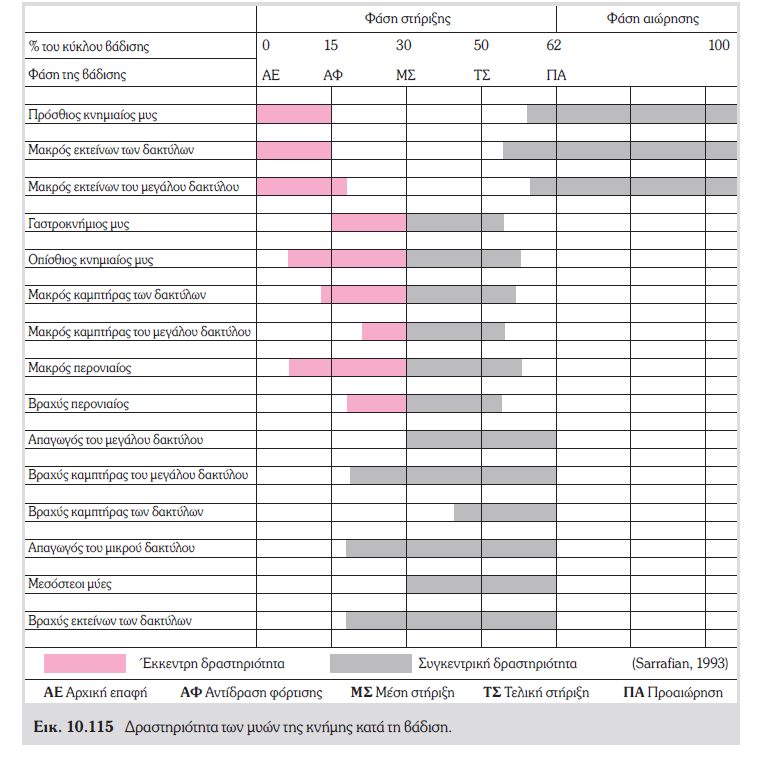 Θεραπευτικά…..
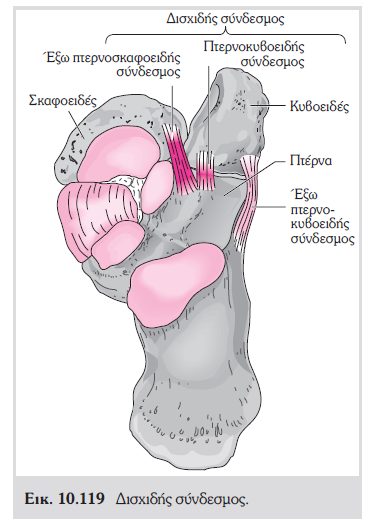 Σύνδεσμοι
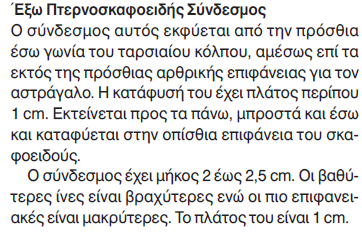 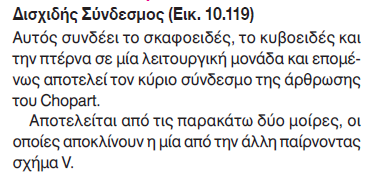 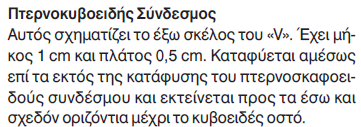 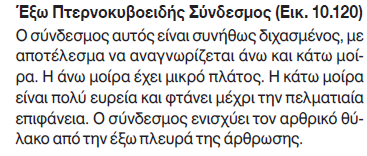 Πελματιαίος Πτερνοκυβοειδής
Σύνδεσμος
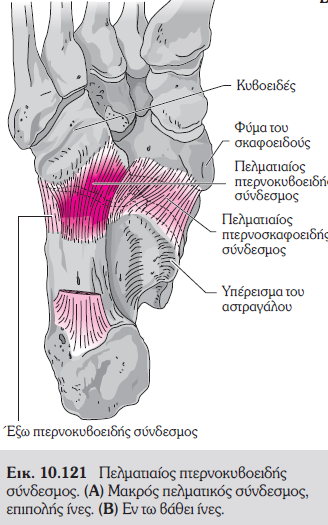 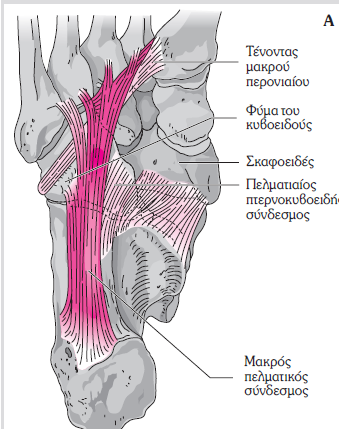 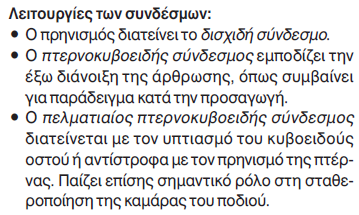 Ραχιαίοι και Πελματιαίοι Σκαφοσφηνοειδείς Σύνδεσμοι
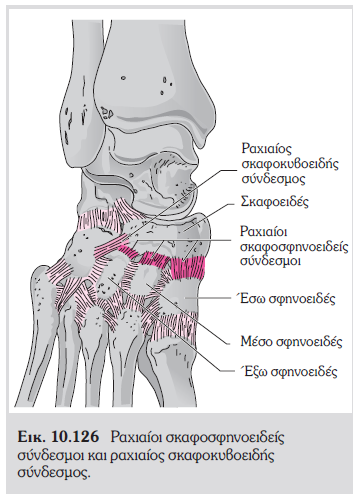 Κάθε σφηνοειδές οστό συνδέεται με το σκαφοειδές μέσω ενός ραχιαίου και ενός πελματιαίου συνδέσμου, οι οποίοι διαπλέκονται με τον αρθρικό θύλακο
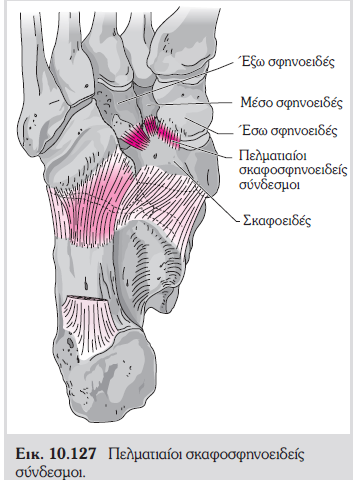 Ραχιαίος και Πελματιαίος Σκαφοκυβοειδής ύνδεσμος
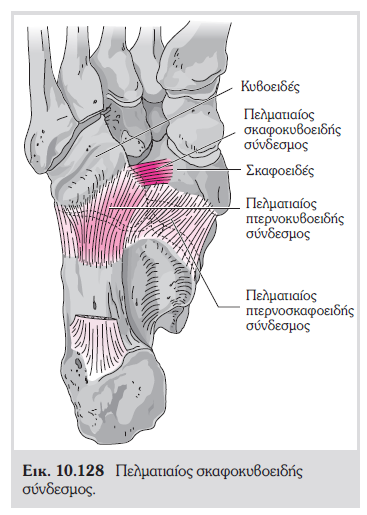 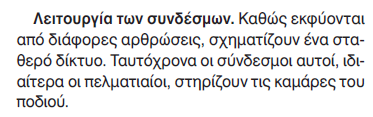 Σύνδεσμοι της Σφηνοκυβοειδούς καιτων Μεσοσφηνοειδών Αρθρώσεων
Σφηνοκυβοειδής Μεσόστεος Σύνδεσμος 

Ραχιαίος και Πελματιαίος Σφηνοκυβοειδής
Σύνδεσμος

Ραχιαίοι και Πελματιαίοι Μεσοσφηνοειδείς
Σύνδεσμοι

Μεσοσφηνοειδείς Μεσόστεοι Σύνδεσμοι
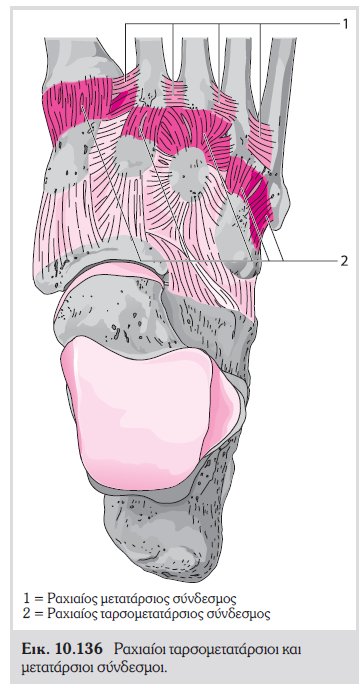 Ραχιαίοι και Πελματιαίοι Ταρσομετατάρσιοι
Σύνδεσμοι
Ραχιαίοι και Πελματιαίοι Μετατάρσιοι
Σύνδεσμοι

Σφηνομετατάρσιος Μεσόστεος
Σύνδεσμος

Μετατάρσιοι Μεσόστεοι Σύνδεσμοι
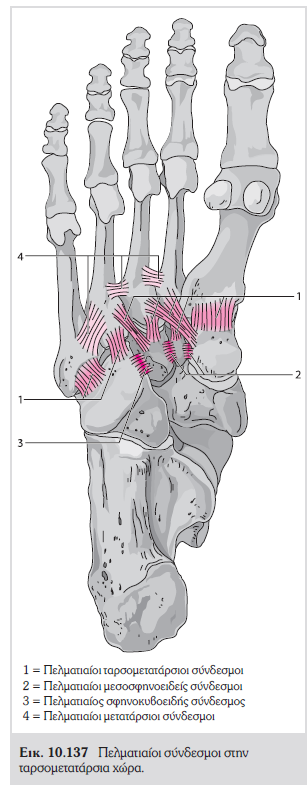 Άξονες και Κινήσεις τωνΑρθρώσεων του Ταρσού και των Ταρσομετατάρσιων Αρθρώσεων
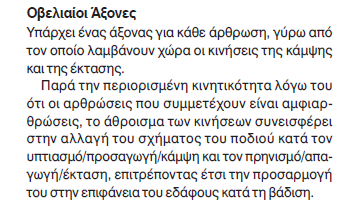 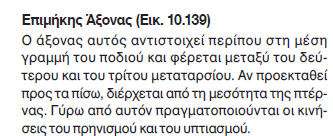 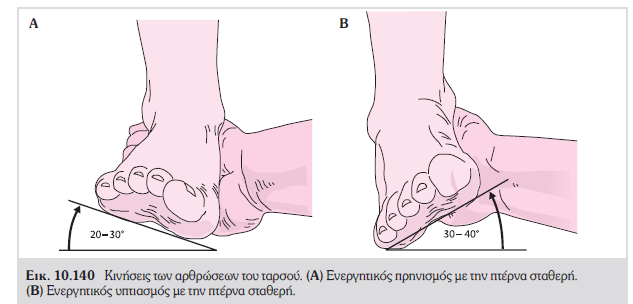 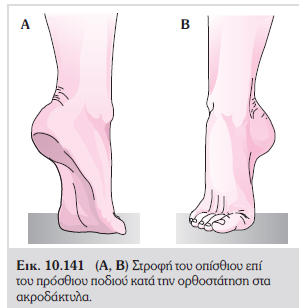 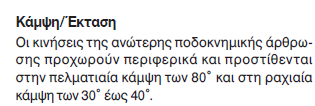 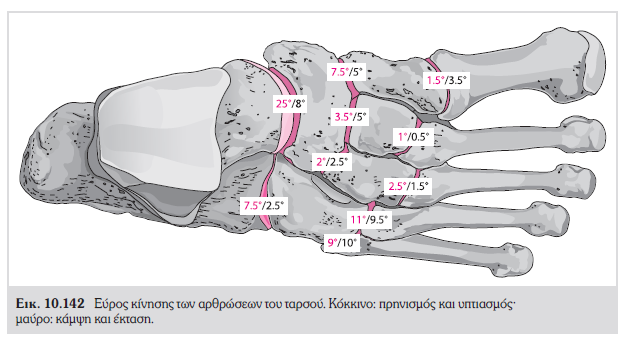 Αρθρικοί Θύλακοι και Σύνδεσμοι των Μεταταρσιοφαλαγγικών και Φαλαγγοφαλαγγικών Αρθρώσεων
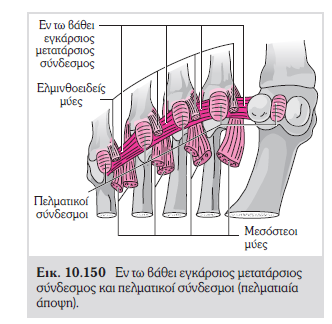 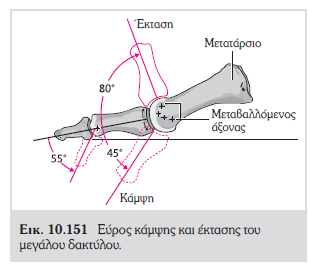 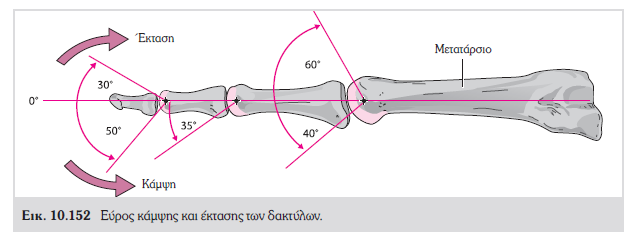 ΜύεςΡαχιαίοι Καμπτήρες
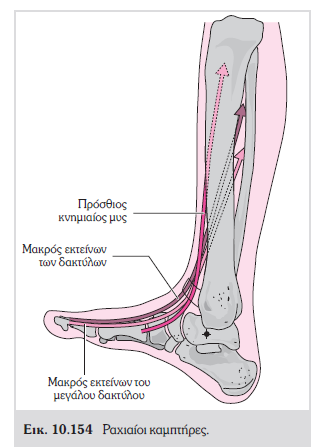 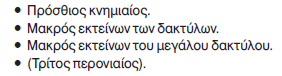 ΠελματιαίοιΚαμπτήρες
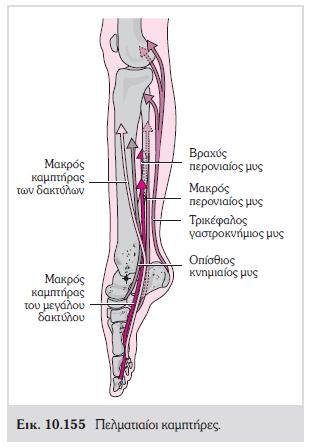 Πρηνιστές/Απαγωγοί
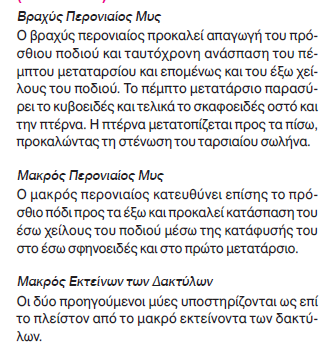 Υπτιαστές/Προσαγωγοί
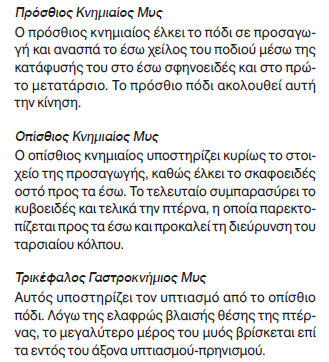 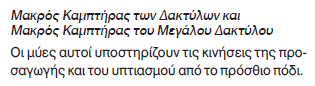 Μύες της Ράχης του Ποδιού
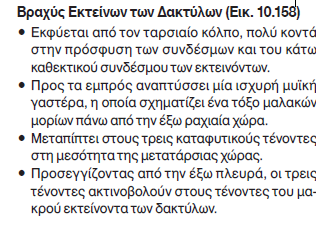 Μας ενδιαφέρει η ονομασία του μυός και η Λειτουργία του μόνο
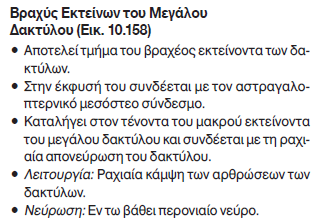 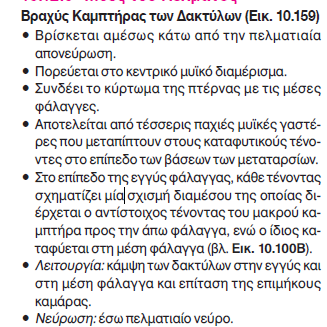 Μύες του Πέλματος
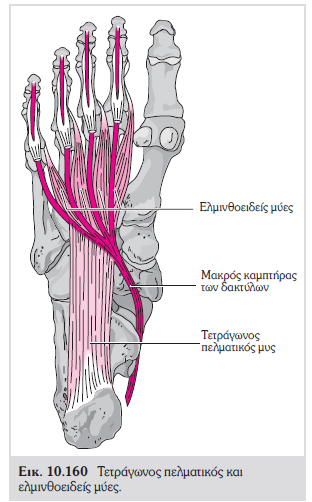 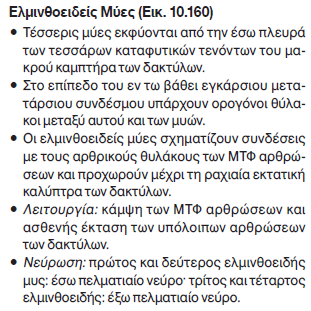 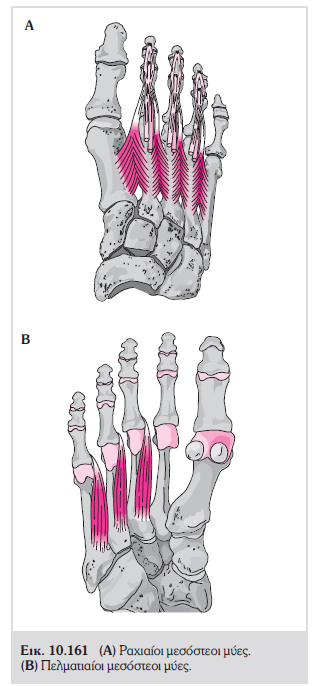 Μας ενδιαφέρει η ονομασία του μυός και η Λειτουργία του μόνο
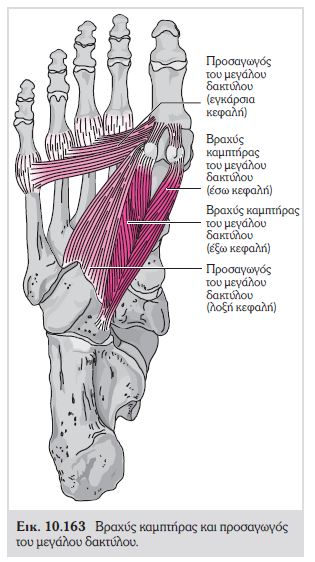 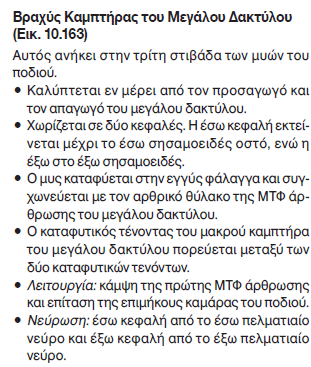 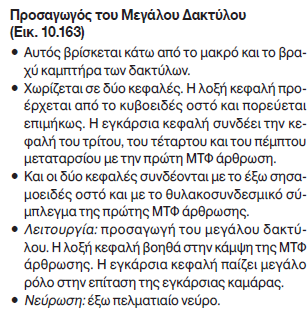 Μας ενδιαφέρει η ονομασία του μυός και η Λειτουργία του μόνο σε όλους αυτούς τους μικρούς μύες
Μύες του Μικρού Δακτύλου
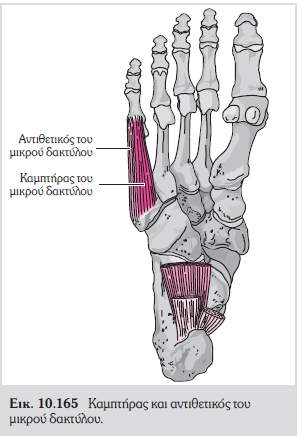 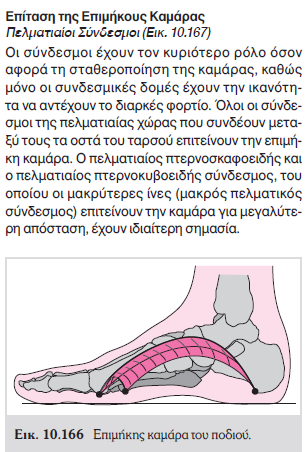 Εμβιομηχανική
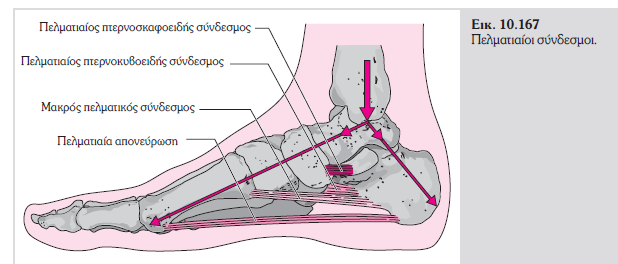 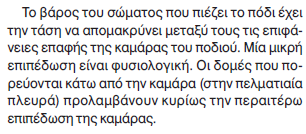 Πελματιαία Απονεύρωση Πρόκειται για ένα τεταμένο απονευρωτικό πέταλοπου χωρίζεται σε κεντρική, έσω και έξω μοίρα.
Παθολογικές καταστάσεις
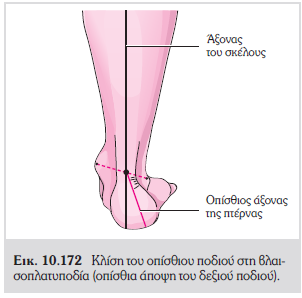 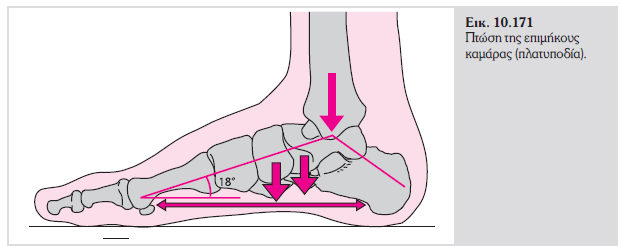 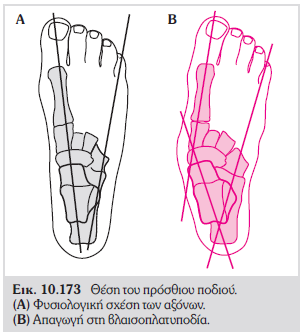 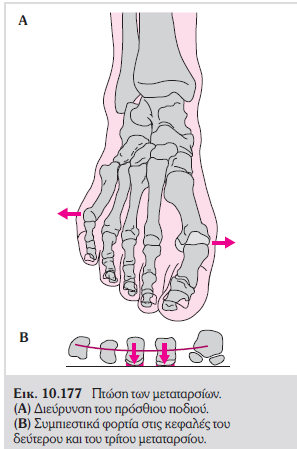 Πτώση των Μεταταρσίων 
Η πτώση των μεταταρσίων είναι μία στατική παραμόρφωση που οφείλεται σε ιδιοσυστασιακή αδυναμία του συνδετικού ιστού, σε συνδυασμό με την παχυσαρκία και τη χρήση ακατάλληλων υποδημάτων.

Βλαισός Μέγας Δάκτυλος 
Πρόκειται για το έξω υπεξάρθρημα του μεγάλου δακτύλου στη ΜΤΦ άρθρωση, συνήθως σε συνδυασμό με πτώση των μεταταρσίων. Παρατηρείται διαταραχή στη μυϊκή
ισορροπία, δηλαδή μεταβάλλεται η κατεύθυνση προς την οποία οι τένοντες έλκουν τα δάκτυλα.
Ο απαγωγός μυς μετατοπίζεται προς τα έξω σε σχέση με τον άξονα της απαγωγής και επομένως μετατρέπεται σε προσαγωγό.
 Οι καμπτήρες και οι εκτείνοντες τένοντες μετατοπίζονται επίσης σημαντικά προς τα έξω και επομένως επιτείνουν την έξω μετατόπιση της ΜΤΦ άρθρωσης.
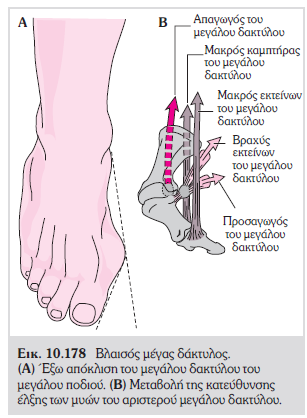 Στατική του ΠοδιούΚατανομή των Πιέσεων στην Όρθια Στάση
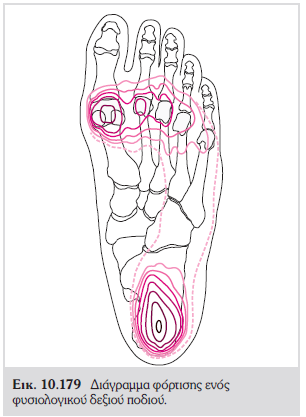 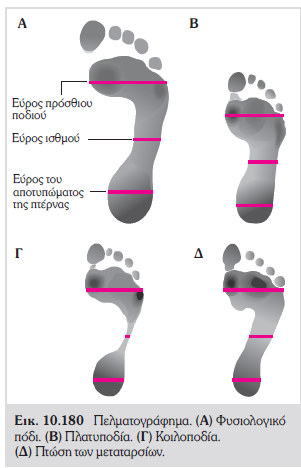 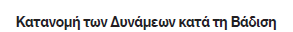 Κατασκευή του Πέλματος του Ποδιού
Η υποδόρια στιβάδα έχει πάχος περίπου 1,8 έως 2 cm. Η εξωτερική στιβάδα είναι ινώδης, με πολλές ίνες κολλαγόνου και ένα πυκνό δίκτυο αγγείων. Ισχυρά διαφράγματα συνδετικού ιστού διατρέχουν την υποδόρια στιβάδα και σχηματίζουν θαλάμους που συγκρατούν το λιπώδη ιστό.
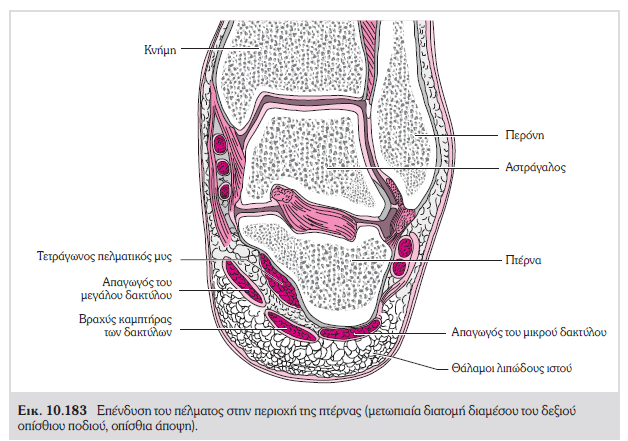 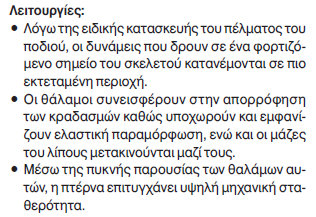 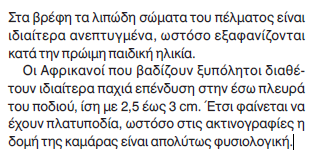 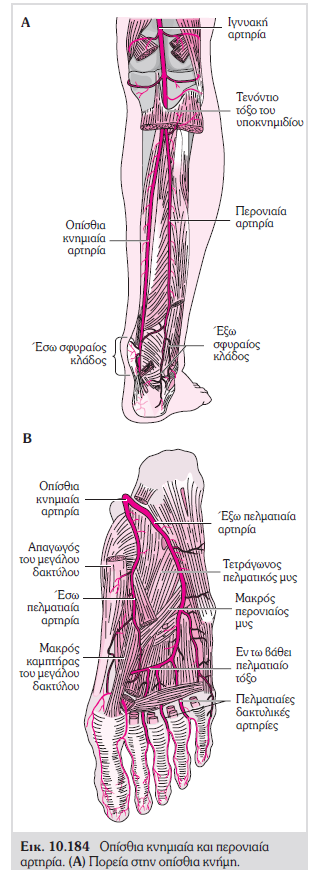 Αγγείωση
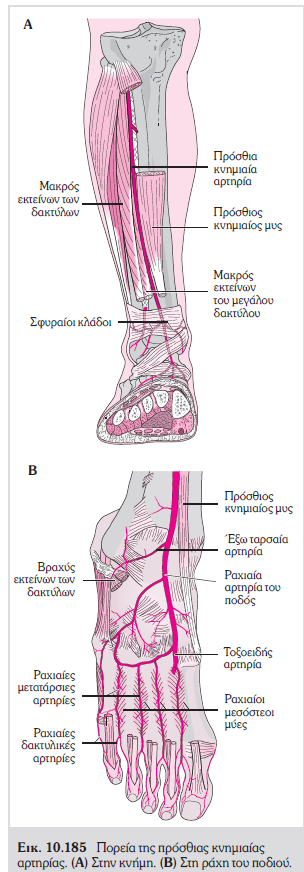 Νεύρα του Ποδιούκαι της Ποδοκνημικής
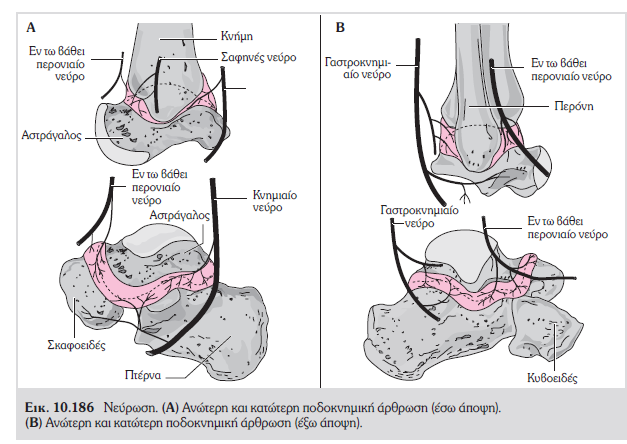 Πορεία των Νεύρων στο Πόδι και στην Ποδοκνημική
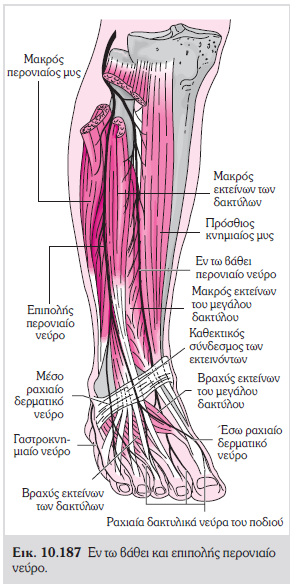 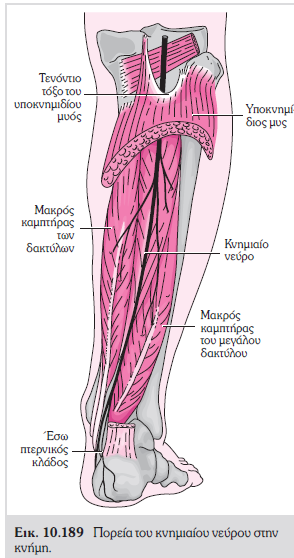 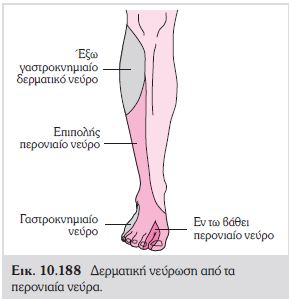 ΤΕΛΟΣ!!